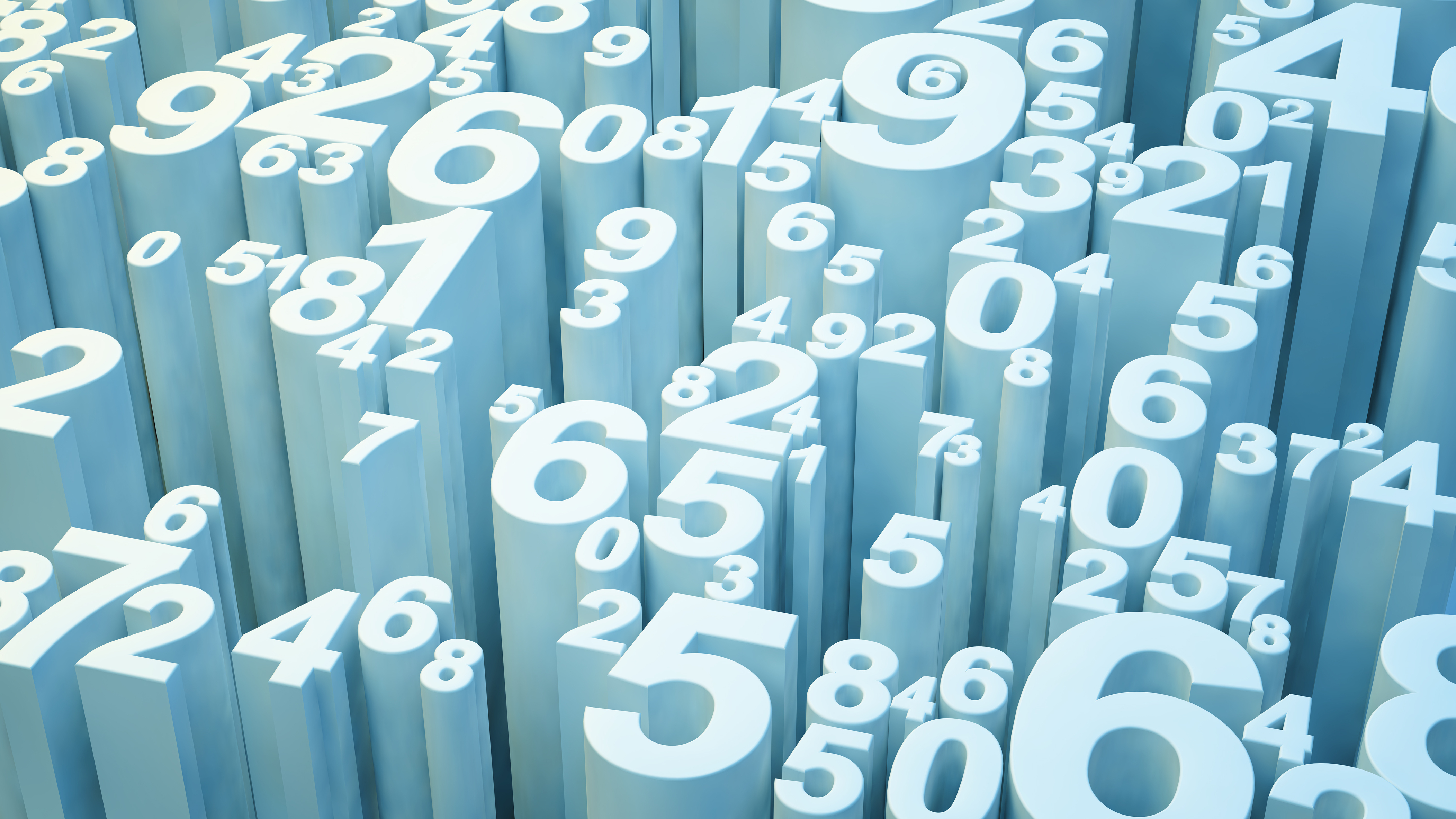 Probability – Prophecies of Christ
Could any other person fulfill them?
Prophecies in the Old Testament
I have a list of 351 prophecies about Christ in the Old Testament.
Most could be fulfilled ONLY by Christ.
In the book SCIENCE SPEAKS, Peter Stoner and Robert Newman discuss the statistical improbability of one man accidently or deliberately fulfilling even eight prophecies over which he had no control – place of birth, ancestry, burial, etc.
Prophecies in the Old Testament
The mathematical probability of fulfilling eight (only 8) of the more than 350 Old Testament prophecies about Christ – 10 17
1:1,000,000,000,000,000,000  (10 followed by 17 zeros)

How can we understand such a large number?
Prophecies in the Old Testament
How can we understand such a large number?
1. Cover the entire state of Texas with silver dollars.
2. Keep doing that until they are 2 feet deep.
3. Just one coin has a special mark on it.
4. Blindfold a man. Travel as far as he wants, go as deep as he wants. But, only select ONE silver dollar.
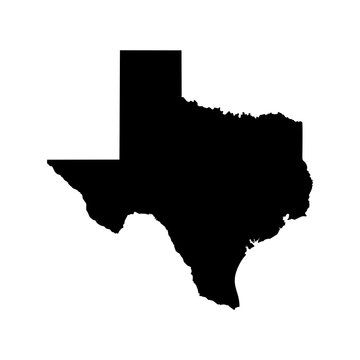 Prophecies in the Old Testament
How can we understand such a large number?
This illustrates the odds that one man would fulfill eight (only 8 of the 350 prophecies about Christ).
NOW - Multiply that by 44 states the size of Texas covered 2 feet deep in silver dollars – with only 1 coin marked!
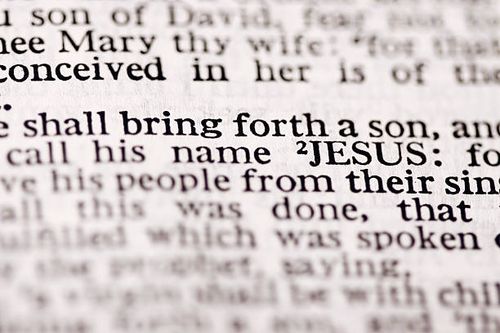 Study 47 Prophesies of Christ
We will examine the Old Testament prophecy.
And the New Testament fulfillment of that prophecy.
Here is my plan
We will not study all 350 prophecies in the Old Testament.
Some are repeated (with different words).
Some are possible to fulfill by any person (self-fulfilling).
Some are vague; could apply to many people.

We will study 47 OT prophecies about Jesus & NT fulfillment.
1) Born of a woman
(Gen 3:14)  So the LORD God said to the serpent: "Because you have done this, You are cursed more than all cattle, And more than every beast of the field; On your belly you shall go, And you shall eat dust All the days of your life.
(Gen 3:15)  And I will put enmity Between you and the woman, And between your seed and her Seed; He shall bruise your head, And you shall bruise His heel."
(Mat 1:19)  Then Joseph her husband, being a just man, and not wanting to make her a public example, was minded to put her away secretly.
(Mat 1:20)  But while he thought about these things, behold, an angel of the Lord appeared to him in a dream, saying, "Joseph, son of David, do not be afraid to take to you Mary your wife, for that which is conceived in her is of the Holy Spirit.
2) Born in Bethlehem
(Mic 5:2)  "But you, Bethlehem Ephrathah, Though you are little among the thousands of Judah, Yet out of you shall come forth to Me The One to be Ruler in Israel, Whose goings forth are from of old, From everlasting."
(Mat 2:1)  Now after Jesus was born in Bethlehem of Judea in the days of Herod the king, behold, wise men from the East came to Jerusalem,
2) Born in Bethlehem
(Mic 5:2)  "But you, Bethlehem Ephrathah, Though you are little among the thousands of Judah, Yet out of you shall come forth to Me The One to be Ruler in Israel, Whose goings forth are from of old, From everlasting."
(Luk 2:4)  Joseph also went up from Galilee, out of the city of Nazareth, into Judea, to the city of David, which is called Bethlehem, because he was of the house and lineage of David,  
(Luk 2:5)  to be registered with Mary, his betrothed wife, who was with child.  
(Luk 2:6)  So it was, that while they were there, the days were completed for her to be delivered.  
(Luk 2:7)  And she brought forth her firstborn Son, and wrapped Him in swaddling cloths, and laid Him in a manger, because there was no room for them in the inn.
3) Born of a virgin
(Isa 7:14)  Therefore the Lord Himself will give you a sign: Behold, the virgin shall conceive and bear a Son, and shall call His name Immanuel.
(Mat 1:22)  So all this was done that it might be fulfilled which was spoken by the Lord through the prophet, saying:
(Mat 1:23)  "BEHOLD, THE VIRGIN SHALL BE WITH CHILD, AND BEAR A SON, AND THEY SHALL CALL HIS NAME IMMANUEL," which is translated, "God with us."
4) Lineage of Abraham
(Gen 12:3)  I will bless those who bless you, And I will curse him who curses you; And in you all the families of the earth shall be blessed.“
(Gen 22:18)  In your seed all the nations of the earth shall be blessed, because you have obeyed My voice."
(Mat 1:1)  The book of the genealogy of Jesus Christ, the Son of David, the Son of Abraham:
(Rom 9:5)  of whom are the fathers and from whom, according to the flesh, Christ came, who is over all, the eternally blessed God. Amen.
5) Lineage of Isaac
(Gen 17:19)  Then God said: "No, Sarah your wife shall bear you a son, and you shall call his name Isaac; I will establish My covenant with him for an everlasting covenant, and with his descendants after him.
(Gen 21:12)  But God said to Abraham, "Do not let it be displeasing in your sight because of the lad or because of your bondwoman. Whatever Sarah has said to you, listen to her voice; for in Isaac your seed shall be called.
(Luk 3:34)  the son of Jacob, the son of Isaac, the son of Abraham, the son of Terah, the son of Nahor,
6) Lineage of Jacob
(Num 24:17)  "I see Him, but not now; I behold Him, but not near; A Star shall come out of Jacob; A Scepter shall rise out of Israel, And batter the brow of Moab, And destroy all the sons of tumult.
(Mat 1:2)  Abraham begot Isaac, Isaac begot Jacob, and Jacob begot Judah and his brothers.
7) From tribe of Judah
(Gen 49:10)  The scepter shall not depart from Judah, Nor a lawgiver from between his feet, Until Shiloh comes; And to Him shall be the obedience of the people.
(Luk 3:33)  the son of Amminadab, the son of Ram, the son of Hezron, the son of Perez, the son of Judah,

(Heb 7:14)  For it is evident that our Lord arose from Judah, of which tribe Moses spoke nothing concerning priesthood.
8) From lineage of King David
(2Sa 7:12)  "When your days are fulfilled and you rest with your fathers, I will set up your seed after you, who will come from your body, and I will establish his kingdom.
(2Sa 7:13)  He shall build a house for My name, and I will establish the throne of his kingdom forever.
(Isa 9:7)  Of the increase of His government and peace There will be no end, Upon the throne of David and over His kingdom, To order it and establish it with judgment and justice From that time forward, even forever. The zeal of the Lord of hosts will perform this.
(Luk 1:32)  He will be great, and will be called the Son of the Highest; and the Lord God will give Him the throne of His father David.
(Rom 1:3)  concerning His Son Jesus Christ our Lord, who was born of the seed of David according to the flesh,
9) Throne is Eternal
(Dan 2:44)  And in the days of these kings the God of heaven will set up a kingdom which shall never be destroyed; and the kingdom shall not be left to other people; it shall break in pieces and consume all these kingdoms, and it shall stand forever.
(Luk 1:33)  And He will reign over the house of Jacob forever, and of His kingdom there will be no end.“

(Heb 1:8)  But to the Son He says: "YOUR THRONE, O GOD, IS FOREVER AND EVER; A SCEPTER OF RIGHTEOUSNESS IS THE SCEPTER OF YOUR KINGDOM.
10) Called Immanuel
(Isa 7:14)  Therefore the Lord Himself will give you a sign: Behold, the virgin shall conceive and bear a Son, and shall call His name Immanuel.
(Mat 1:23)  "BEHOLD, THE VIRGIN SHALL BE WITH CHILD, AND BEAR A SON, AND THEY SHALL CALL HIS NAME IMMANUEL," which is translated, "God with us."
11) Spend time in Egypt
(Hos 11:1)  "When Israel was a child, I loved him, And out of Egypt I called My son.
(Mat 2:14)  When he arose, he took the young Child and His mother by night and departed for Egypt,
(Mat 2:15)  and was there until the death of Herod, that it might be fulfilled which was spoken by the Lord through the prophet, saying, "OUT OF EGYPT I CALLED MY SON."
12) Massacre of children
(Jer 31:15)  Thus says the LORD: "A voice was heard in Ramah, Lamentation and bitter weeping, Rachel weeping for her children, Refusing to be comforted for her children, Because they are no more."
(Mat 2:16)  Then Herod, when he saw that he was deceived by the wise men, was exceedingly angry; and he sent forth and put to death all the male children who were in Bethlehem and in all its districts, from two years old and under, according to the time which he had determined from the wise men.
(Mat 2:17)  Then was fulfilled what was spoken by Jeremiah the prophet, saying:
(Mat 2:18)  "A VOICE WAS HEARD IN RAMAH, LAMENTATION, WEEPING, AND GREAT MOURNING, RACHEL WEEPING FOR HER CHILDREN, REFUSING TO BE COMFORTED, BECAUSE THEY ARE NO MORE."
13) Messenger prepare for Christ
(Isa 40:3)  The voice of one crying in the wilderness: "Prepare the way of the LORD; Make straight in the desert A highway for our God.
(Isa 40:4)  Every valley shall be exalted And every mountain and hill brought low; The crooked places shall be made straight And the rough places smooth;
(Isa 40:5)  The glory of the LORD shall be revealed, And all flesh shall see it together; For the mouth of the LORD has spoken."
(Luk 3:3)  And he went into all the region around the Jordan, preaching a baptism of repentance for the remission of sins,  (4)  as it is written in the book of the words of Isaiah the prophet, saying: "THE VOICE OF ONE CRYING IN THE WILDERNESS: 'PREPARE THE WAY OF THE LORD; MAKE HIS PATHS STRAIGHT.  (5)  EVERY VALLEY SHALL BE FILLED AND EVERY MOUNTAIN AND HILL BROUGHT LOW; THE CROOKED PLACES SHALL BE MADE STRAIGHT AND THE ROUGH WAYS SMOOTH;  (6)  AND ALL FLESH SHALL SEE THE SALVATION OF GOD.' "
14) Forerunner to precede
(Mal 3:1)  "Behold, I send My messenger, And he will prepare the way before Me. And the Lord, whom you seek, Will suddenly come to His temple, Even the Messenger of the covenant, In whom you delight. Behold, He is coming," Says the LORD of hosts.
(Mat 11:9)  But what did you go out to see? A prophet? Yes, I say to you, and more than a prophet.
(Mat 11:10)  For this is he of whom it is written: 'BEHOLD, I SEND MY MESSENGER BEFORE YOUR FACE, WHO WILL PREPARE YOUR WAY BEFORE YOU.'
15) Rejected by His own people
(Psa 69:8)  I have become a stranger to my brothers, And an alien to my mother's children;

(Isa 53:3)  He is despised and rejected by men, A Man of sorrows and acquainted with grief. And we hid, as it were, our faces from Him; He was despised, and we did not esteem Him.
(Joh 1:11)  He came to His own, and His own did not receive Him.

(Joh 7:5)  For even His brothers did not believe in Him.
16) Would be a prophet
(Deu 18:15)  "The LORD your God will raise up for you a Prophet like me from your midst, from your brethren. Him you shall hear,
(Act 3:20)  and that He may send Jesus Christ, who was preached to you before,
(Act 3:21)  whom heaven must receive until the times of restoration of all things, which God has spoken by the mouth of all His holy prophets since the world began.
(Act 3:22)  For Moses truly said to the fathers, 'THE LORD YOUR GOD WILL RAISE UP FOR YOU A PROPHET LIKE ME FROM YOUR BRETHREN. HIM YOU SHALL HEAR IN ALL THINGS, WHATEVER HE SAYS TO YOU.
17) Preceded by Elijah
(Mal 4:5)  Behold, I will send you Elijah the prophet Before the coming of the great and dreadful day of the LORD.
(Mal 4:6)  And he will turn The hearts of the fathers to the children, And the hearts of the children to their fathers, Lest I come and strike the earth with a curse.
(Mat 11:12)  And from the days of John the Baptist until now the kingdom of heaven suffers violence, and the violent take it by force.
(Mat 11:13)  For all the prophets and the law prophesied until John.
(Mat 11:14)  And if you are willing to receive it, he is Elijah who is to come.
18) Declared the Son of God
(Psa 2:7)  "I will declare the decree: The LORD has said to Me, 'You are My Son, Today I have begotten You.
(Mat 3:16)  When He had been baptized, Jesus came up immediately from the water; and behold, the heavens were opened to Him, and He saw the Spirit of God descending like a dove and alighting upon Him.
(Mat 3:17)  And suddenly a voice came from heaven, saying, "This is My beloved Son, in whom I am well pleased."
19) Called a Nazarene
(Isa 11:1)  There shall come forth a Rod from the stem of Jesse, And a Branch shall grow out of his roots.

NOTE: In Hebrew, “branch” is from a Hebrew word – “netser” – a shoot, a branch, a twig.  The nam of the city of Nazareth is from the same root word.
(Mat 2:23)  And he came and dwelt in a city called Nazareth, that it might be fulfilled which was spoken by the prophets, "He shall be called a Nazarene.“

NOTE: A Nazarene refers to a resident of the city of Nazareth.
20) Bring light to Galilee
(Isa 9:1)  Nevertheless the gloom will not be upon her who is distressed, As when at first He lightly esteemed The land of Zebulun and the land of Naphtali, And afterward more heavily oppressed her, By the way of the sea, beyond the Jordan, In Galilee of the Gentiles.
(Isa 9:2)  The people who walked in darkness Have seen a great light; Those who dwelt in the land of the shadow of death, Upon them a light has shined.
(Mat 4:13)  And leaving Nazareth, He came and dwelt in Capernaum, which is by the sea, in the regions of Zebulun and Naphtali,  (14)  that it might be fulfilled which was spoken by Isaiah the prophet, saying:  (15)  "THE LAND OF ZEBULUN AND THE LAND OF NAPHTALI, BY THE WAY OF THE SEA, BEYOND THE JORDAN, GALILEE OF THE GENTILES:  (16)  THE PEOPLE WHO SAT IN DARKNESS HAVE SEEN A GREAT LIGHT, AND UPON THOSE WHO SAT IN THE REGION AND SHADOW OF DEATH LIGHT HAS DAWNED."
21) Spoke in Parables
(Psa 78:2)  I will open my mouth in a parable; I will utter dark sayings of old,

(Isa 6:9)  And He said, "Go, and tell this people: 'Keep on hearing, but do not understand; Keep on seeing, but do not perceive.'
(Isa 6:10)  "Make the heart of this people dull, And their ears heavy, And shut their eyes; Lest they see with their eyes, And hear with their ears, And understand with their heart, And return and be healed."
(Mat 13:10)  And the disciples came and said to Him, "Why do You speak to them in parables?“  (11)  He answered and said to them, "Because it has been given to you to know the mysteries of the kingdom of heaven, but to them it has not been given.  (12)  For whoever has, to him more will be given, and he will have abundance; but whoever does not have, even what he has will be taken away from him.
21) Spoke in Parables
(Isa 6:9)  And He said, "Go, and tell this people: 'Keep on hearing, but do not understand; Keep on seeing, but do not perceive.'
(Isa 6:10)  "Make the heart of this people dull, And their ears heavy, And shut their eyes; Lest they see with their eyes, And hear with their ears, And understand with their heart, And return and be healed."
(Mat 13:13)  Therefore I speak to them in parables, because seeing they do not see, and hearing they do not hear, nor do they understand.  (14)  And in them the prophecy of Isaiah is fulfilled, which says: 'HEARING YOU WILL HEAR AND SHALL NOT UNDERSTAND, AND SEEING YOU WILL SEE AND NOT PERCEIVE;  (15)  FOR THE HEARTS OF THIS PEOPLE HAVE GROWN DULL. THEIR EARS ARE HARD OF HEARING, AND THEIR EYES THEY HAVE CLOSED, LEST THEY SHOULD SEE WITH THEIR EYES AND HEAR WITH THEIR EARS, LEST THEY SHOULD UNDERSTAND WITH THEIR HEARTS AND TURN, SO THAT I SHOULD HEAL THEM.'
21) Spoke in Parables
(Isa 6:9)  And He said, "Go, and tell this people: 'Keep on hearing, but do not understand; Keep on seeing, but do not perceive.'
(Isa 6:10)  "Make the heart of this people dull, And their ears heavy, And shut their eyes; Lest they see with their eyes, And hear with their ears, And understand with their heart, And return and be healed."
(Mat 13:34)  All these things Jesus spoke to the multitude in parables; and without a parable He did not speak to them,
(Mat 13:35)  that it might be fulfilled which was spoken by the prophet, saying: "I WILL OPEN MY MOUTH IN PARABLES; I WILL UTTER THINGS KEPT SECRET FROM THE FOUNDATION OF THE WORLD."
22) Heal the brokenhearted
(Isa 61:1)  "The Spirit of the Lord GOD is upon Me, Because the LORD has anointed Me To preach good tidings to the poor; He has sent Me to heal the brokenhearted, To proclaim liberty to the captives, And the opening of the prison to those who are bound;
(Luk 4:17)  And He was handed the book of the prophet Isaiah. And when He had opened the book, He found the place where it was written:
(Luk 4:18)  "THE SPIRIT OF THE LORD IS UPON ME, BECAUSE HE HAS ANOINTED ME TO PREACH THE GOSPEL TO THE POOR; HE HAS SENT ME TO HEAL THE BROKENHEARTED, TO PROCLAIM LIBERTY TO THE CAPTIVES AND RECOVERY OF SIGHT TO THE BLIND, TO SET AT LIBERTY THOSE WHO ARE OPPRESSED;
(Luk 4:19)  TO PROCLAIM THE ACCEPTABLE YEAR OF THE LORD."
23) High priest like Melchizedek
(Psa 110:4)  The LORD has sworn And will not relent, "You are a priest forever According to the order of Melchizedek."
(Heb 5:5)  So also Christ did not glorify Himself to become High Priest, but it was He who said to Him: "YOU ARE MY SON, TODAY I HAVE BEGOTTEN YOU."
(Heb 5:6)  As He also says in another place: "YOU ARE A PRIEST FOREVER ACCORDING TO THE ORDER OF MELCHIZEDEK";
24) Messiah called King
(Psa 2:6)  "Yet I have set My King On My holy hill of Zion.“

(Zec 9:9)  "Rejoice greatly, O daughter of Zion! Shout, O daughter of Jerusalem! Behold, your King is coming to you; He is just and having salvation, Lowly and riding on a donkey, A colt, the foal of a donkey.
(Mar 11:7)  Then they brought the colt to Jesus and threw their clothes on it, and He sat on it.
(Mar 11:8)  And many spread their clothes on the road, and others cut down leafy branches from the trees and spread them on the road.
(Mar 11:9)  Then those who went before and those who followed cried out, saying: "Hosanna! 'BLESSED IS HE WHO COMES IN THE NAME OF THE LORD!'
(Mar 11:10)  Blessed is the kingdom of our father David That comes in the name of the Lord! Hosanna in the highest!"
25) Ride on a donkey
(Psa 2:6)  "Yet I have set My King On My holy hill of Zion.“

(Zec 9:9)  "Rejoice greatly, O daughter of Zion! Shout, O daughter of Jerusalem! Behold, your King is coming to you; He is just and having salvation, Lowly and riding on a donkey, A colt, the foal of a donkey.
(Mar 11:7)  Then they brought the colt to Jesus and threw their clothes on it, and He sat on it.
(Mar 11:8)  And many spread their clothes on the road, and others cut down leafy branches from the trees and spread them on the road.
(Mar 11:9)  Then those who went before and those who followed cried out, saying: "Hosanna! 'BLESSED IS HE WHO COMES IN THE NAME OF THE LORD!'
(Mar 11:10)  Blessed is the kingdom of our father David That comes in the name of the Lord! Hosanna in the highest!"
26) Praised by little children
(Psa 8:2)  Out of the mouth of babes and nursing infants You have ordained strength, Because of Your enemies, That You may silence the enemy and the avenger.
(Mat 21:16)  and said to Him, "Do You hear what these are saying?" And Jesus said to them, "Yes. Have you never read, 'OUT OF THE MOUTH OF BABES AND NURSING INFANTS YOU HAVE PERFECTED PRAISE'?"
27) Would be betrayed
(Psa 41:9)  Even my own familiar friend in whom I trusted, Who ate my bread, Has lifted up his heel against me.
(Zec 11:12)  Then I said to them, "If it is agreeable to you, give me my wages; and if not, refrain." So they weighed out for my wages thirty pieces of silver.
(Zec 11:13)  And the LORD said to me, "Throw it to the potter"—that princely price they set on me. So I took the thirty pieces of silver and threw them into the house of the LORD for the potter.
(Luk 22:47)  And while He was still speaking, behold, a multitude; and he who was called Judas, one of the twelve, went before them and drew near to Jesus to kiss Him.
(Luk 22:48)  But Jesus said to him, "Judas, are you betraying the Son of Man with a kiss?"
28) Money to buy potter’s field
(Zec 11:12)  Then I said to them, "If it is agreeable to you, give me my wages; and if not, refrain." So they weighed out for my wages thirty pieces of silver.
(Zec 11:13)  And the LORD said to me, "Throw it to the potter"—that princely price they set on me. So I took the thirty pieces of silver and threw them into the house of the LORD for the potter.
(Mat 27:9)  Then was fulfilled what was spoken by Jeremiah the prophet, saying, "AND THEY TOOK THE THIRTY PIECES OF SILVER, THE VALUE OF HIM WHO WAS PRICED, whom they of the children of Israel priced,
(Mat 27:10)  AND GAVE THEM FOR THE POTTER'S FIELD, AS THE LORD DIRECTED ME."
29) Falsely accused
(Psa 35:7)  For without cause they have hidden their net for me in a pit, Which they have dug without cause for my life.
(Mar 14:57)  Then some rose up and bore false witness against Him, saying,
(Mar 14:58)  "We heard Him say, 'I will destroy this temple made with hands, and within three days I will build another made without hands.' "
30) Silent before accusers
(Isa 53:7)  He was oppressed and He was afflicted, Yet He opened not His mouth; He was led as a lamb to the slaughter, And as a sheep before its shearers is silent, So He opened not His mouth.
(Mar 15:4)  Then Pilate asked Him again, saying, "Do You answer nothing? See how many things they testify against You!"
(Mar 15:5)  But Jesus still answered nothing, so that Pilate marveled.
31) Spit upon and struck
(Isa 50:6)  I gave My back to those who struck Me, And My cheeks to those who plucked out the beard; I did not hide My face from shame and spitting.
(Mat 26:67)  Then they spat in His face and beat Him; and others struck Him with the palms of their hands,
32) Hated without cause
(Psa 35:19)  Let them not rejoice over me who are wrongfully my enemies; Nor let them wink with the eye who hate me without a cause.
(Psa 69:4)  Those who hate me without a cause Are more than the hairs of my head; They are mighty who would destroy me, Being my enemies wrongfully; Though I have stolen nothing, I still must restore it.
(Joh 15:24)  If I had not done among them the works which no one else did, they would have no sin; but now they have seen and also hated both Me and My Father.
(Joh 15:25)  But this happened that the word might be fulfilled which is written in their law, 'THEY HATED ME WITHOUT A CAUSE.'
33) Crucified with criminals
(Isa 53:12)  Therefore I will divide Him a portion with the great, And He shall divide the spoil with the strong, Because He poured out His soul unto death, And He was numbered with the transgressors, And He bore the sin of many, And made intercession for the transgressors.
(Mar 15:27)  With Him they also crucified two robbers, one on His right and the other on His left.
(Mar 15:28)  So the Scripture was fulfilled which says, "AND HE WAS NUMBERED WITH THE TRANSGRESSORS."
34) Given vinegar to drink
(Psa 69:21)  They also gave me gall for my food, And for my thirst they gave me vinegar to drink.
(Joh 19:28)  After this, Jesus, knowing that all things were now accomplished, that the Scripture might be fulfilled, said, "I thirst!"
(Joh 19:29)  Now a vessel full of sour wine was sitting there; and they filled a sponge with sour wine, put it on hyssop, and put it to His mouth.
35) Hands and feet pierced
(Psa 22:16)  For dogs have surrounded Me; The congregation of the wicked has enclosed Me. They pierced My hands and My feet;
(Joh 20:25)  The other disciples therefore said to him, "We have seen the Lord." So he said to them, "Unless I see in His hands the print of the nails, and put my finger into the print of the nails, and put my hand into His side, I will not believe.“  (26)  And after eight days His disciples were again inside, and Thomas with them. Jesus came, the doors being shut, and stood in the midst, and said, "Peace to you!“  (27)  Then He said to Thomas, "Reach your finger here, and look at My hands; and reach your hand here, and put it into My side. Do not be unbelieving, but believing."
36) He was mocked and ridiculed
(Psa 22:7)  All those who see Me ridicule Me; They shoot out the lip, they shake the head, saying,
(Psa 22:8)  "He trusted in the LORD, let Him rescue Him; Let Him deliver Him, since He delights in Him!"
(Luk 23:35)  And the people stood looking on. But even the rulers with them sneered, saying, "He saved others; let Him save Himself if He is the Christ, the chosen of God."
37) Gambled for His garments
(Psa 22:18)  They divide My garments among them, And for My clothing they cast lots.
(Luk 23:34)  Then Jesus said, "Father, forgive them, for they do not know what they do." And they divided His garments and cast lots.

(Mat 27:35)  Then they crucified Him, and divided His garments, casting lots, that it might be fulfilled which was spoken by the prophet: "THEY DIVIDED MY GARMENTS AMONG THEM, AND FOR MY CLOTHING THEY CAST LOTS."
38) No bones were broken
(Psa 34:20)  He guards all his bones; Not one of them is broken.

Passover lamb / Christ our Passover
(Exo 12:46)  In one house it shall be eaten; you shall not carry any of the flesh outside the house, nor shall you break one of its bones.
(Joh 19:33)  But when they came to Jesus and saw that He was already dead, they did not break His legs.

(Joh 19:36)  For these things were done that the Scripture should be fulfilled, "NOT ONE OF HIS BONES SHALL BE BROKEN."
39) Forsaken by God
(Psa 22:1)  My God, My God, why have You forsaken Me? Why are You so far from helping Me, And from the words of My groaning?
(Mat 27:46)  And about the ninth hour Jesus cried out with a loud voice, saying, "Eli, Eli, lama sabachthani?" that is, "MY GOD, MY GOD, WHY HAVE YOU FORSAKEN ME?"
40) Prayed for enemies
(Psa 109:4)  In return for my love they are my accusers, But I give myself to prayer.
(Luk 23:34)  Then Jesus said, "Father, forgive them, for they do not know what they do." And they divided His garments and cast lots.
41) His side was pierced
(Zec 12:10)  "And I will pour on the house of David and on the inhabitants of Jerusalem the Spirit of grace and supplication; then they will look on Me whom they pierced. Yes, they will mourn for Him as one mourns for his only son, and grieve for Him as one grieves for a firstborn.
(Joh 19:34)  But one of the soldiers pierced His side with a spear, and immediately blood and water came out.
42) Buried  with the rich
(Isa 53:9)  And they made His grave with the wicked—But with the rich at His death, Because He had done no violence, Nor was any deceit in His mouth.
(Mat 27:57)  Now when evening had come, there came a rich man from Arimathea, named Joseph, who himself had also become a disciple of Jesus.  (58)  This man went to Pilate and asked for the body of Jesus. Then Pilate commanded the body to be given to him.  (59)  When Joseph had taken the body, he wrapped it in a clean linen cloth,  (60)  and laid it in his new tomb which he had hewn out of the rock; and he rolled a large stone against the door of the tomb, and departed.
43) Raised from the dead
(Psa 16:10)  For You will not leave my soul in Sheol, Nor will You allow Your Holy One to see corruption.
(Psa 49:15)  But God will redeem my soul from the power of the grave, For He shall receive me.
(Act 2:24)  whom God raised up, having loosed the pains of death, because it was not possible that He should be held by it.

(Mat 28:5)  But the angel answered and said to the women, "Do not be afraid, for I know that you seek Jesus who was crucified.
(Mat 28:6)  He is not here; for He is risen, as He said. Come, see the place where the Lord lay.
44) Ascend to Heaven
(Psa 24:7)  Lift up your heads, O you gates! And be lifted up, you everlasting doors! And the King of glory shall come in.
(Psa 24:8)  Who is this King of glory? The LORD strong and mighty, The LORD mighty in battle.
(Psa 24:9)  Lift up your heads, O you gates! Lift up, you everlasting doors! And the King of glory shall come in.
(Psa 24:10)  Who is this King of glory? The LORD of hosts, He is the King of glory. Selah
(Mar 16:19)  So then, after the Lord had spoken to them, He was received up into heaven, and sat down at the right hand of God.

(Mat 22:44)  'THE LORD SAID TO MY LORD, "SIT AT MY RIGHT HAND, TILL I MAKE YOUR ENEMIES YOUR FOOTSTOOL" '?
45) Seated at God’s right hand
(Psa 68:18)  You have ascended on high, You have led captivity captive; You have received gifts among men, Even from the rebellious, That the LORD God might dwell there.

(Psa 110:1) The LORD said to my Lord,"Sit at My right hand, Till I make Your enemies Your footstool."
(Mar 16:19)  So then, after the Lord had spoken to them, He was received up into heaven, and sat down at the right hand of God.

(Mat 22:44)  'THE LORD SAID TO MY LORD, "SIT AT MY RIGHT HAND, TILL I MAKE YOUR ENEMIES YOUR FOOTSTOOL" '?
46) Sacrifice for Sin
(Isa 53:5)  But He was wounded for our transgressions, He was bruised for our iniquities; The chastisement for our peace was upon Him, And by His stripes we are healed.
(Isa 53:6)  All we like sheep have gone astray; We have turned, every one, to his own way; And the LORD has laid on Him the iniquity of us all.
46) Sacrifice for Sin
(Rom 5:6)  For when we were still without strength, in due time Christ died for the ungodly.  (7)  For scarcely for a righteous man will one die; yet perhaps for a good man someone would even dare to die.  (8)  But God demonstrates His own love toward us, in that while we were still sinners, Christ died for us.
(Isa 53:8)  He was taken from prison and from judgment, And who will declare His generation? For He was cut off from the land of the living; For the transgressions of My people He was stricken.
47) Messiah will return a 2nd time
(Heb 9:27)  And as it is appointed for men to die once, but after this the judgment,
(Heb 9:28)  so Christ was offered once to bear the sins of many. To those who eagerly wait for Him He will appear a second time, apart from sin, for salvation.
(Joh 14:3)  And if I go and prepare a place for you, I will come again and receive you to Myself; that where I am, there you may be also.